পরিচিতি
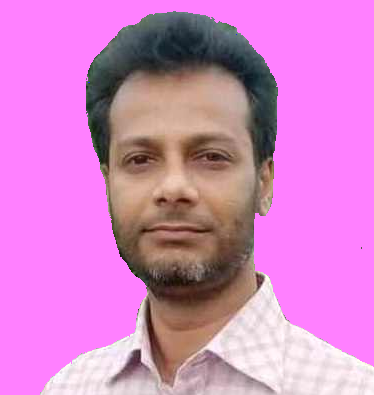 আলতাফ মাহমুদ
বিভাগীয় প্রধান, পদার্থ বিদ্যা বিভাগ
আলহাজ্ব রেজাউল হক মহিলা কলেজ
কাপাসিয়া, গাজীপুর ।
উচ্চ মাধ্যমিক পদার্থবিজ্ঞান
অ্যাসাইনমেন্ট ২ / ২০২২
পদার্থবিজ্ঞান অ্যাসাইনমেন্ট ২/২০২২
উচ্চ মাধ্যমিক পদার্থবিজ্ঞান (১৭৫)
অ্যাসাইনমেন্ট ২ 
পরীক্ষা ২০২২
পদার্থবিজ্ঞান অ্যাসাইনমেন্ট ২ /২০২২
সমাধানঃ (ক) 
	আমারা জানি, 
	কাজ, W= FS
	বা, dW= F dS
	 বা, dW= PA dS
	 বা, dW= P (A dS)
	 বা, dW= P dV

	এখন,	থেকে	অংশে মোট কাজ:


	 সুতরা,	 থেকে	 অংশে মোট কাজ 0 J ।
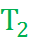 কারন  চাপ, P=F/A
	F=PA
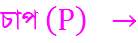 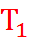 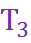 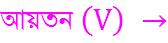 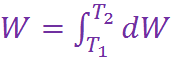 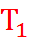 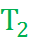 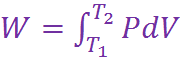 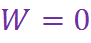 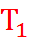 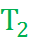 (খ) আমরা জানি, স্থির আয়তনে গ্যাসের মোলার আপেক্ষিক তাপ,


	
	আবার তাপগতি বিদ্যার প্রথম সূত্র হতে আমরা জানি,




	 এখন,     থেকে	     তাপমাত্রায় উন্নিত হতে অভ্যন্তরীনশক্তির পরিবর্তন,
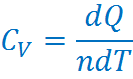 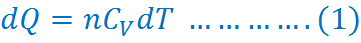 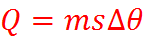 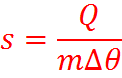 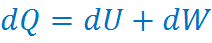 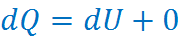 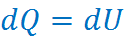 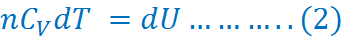 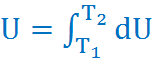 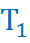 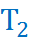 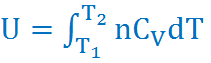 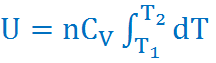 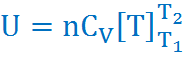 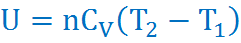 আবার,     থেক	       তাপমাত্রায় উন্নিত হতে গৃহীত মোট তাপ ,
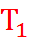 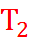 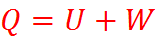 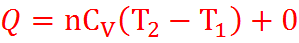 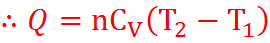 (গ) আমরা জানি, স্থির আয়তনে n সংখ্যক মোলের ক্ষেত্রে তাপমাত্রার পরিবর্তন dT হলে, অভ্যন্তরীনশক্তির পরিবর্তন; 		
	 এখন, তাপমাত্রা     থেকে	     তাপমাত্রায় উন্নিত হতে অভ্যন্তরীনশক্তির পরিবর্তন,
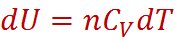 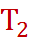 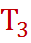 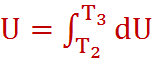 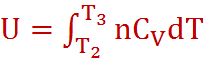 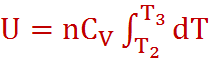 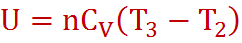 আবার, তাপমাত্র      থেকে      তাপমাত্রায় উন্নিত হতে গৃহীত মোট তাপ ,
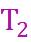 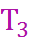 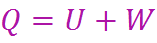 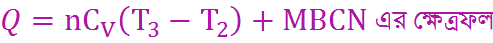 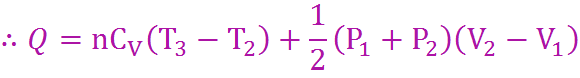 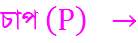 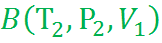 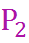 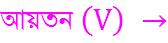 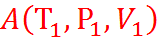 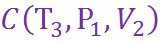 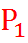 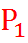 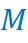 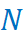 সকলকে আবারো শুভেচ্ছা;বিদায়, ধন্যবাদ।
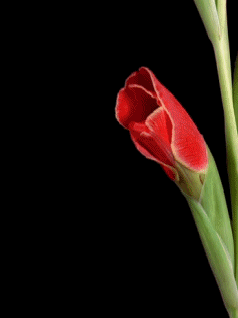